Creating a Customer Avatar
Identifying Your Ideal ‘Buyer’
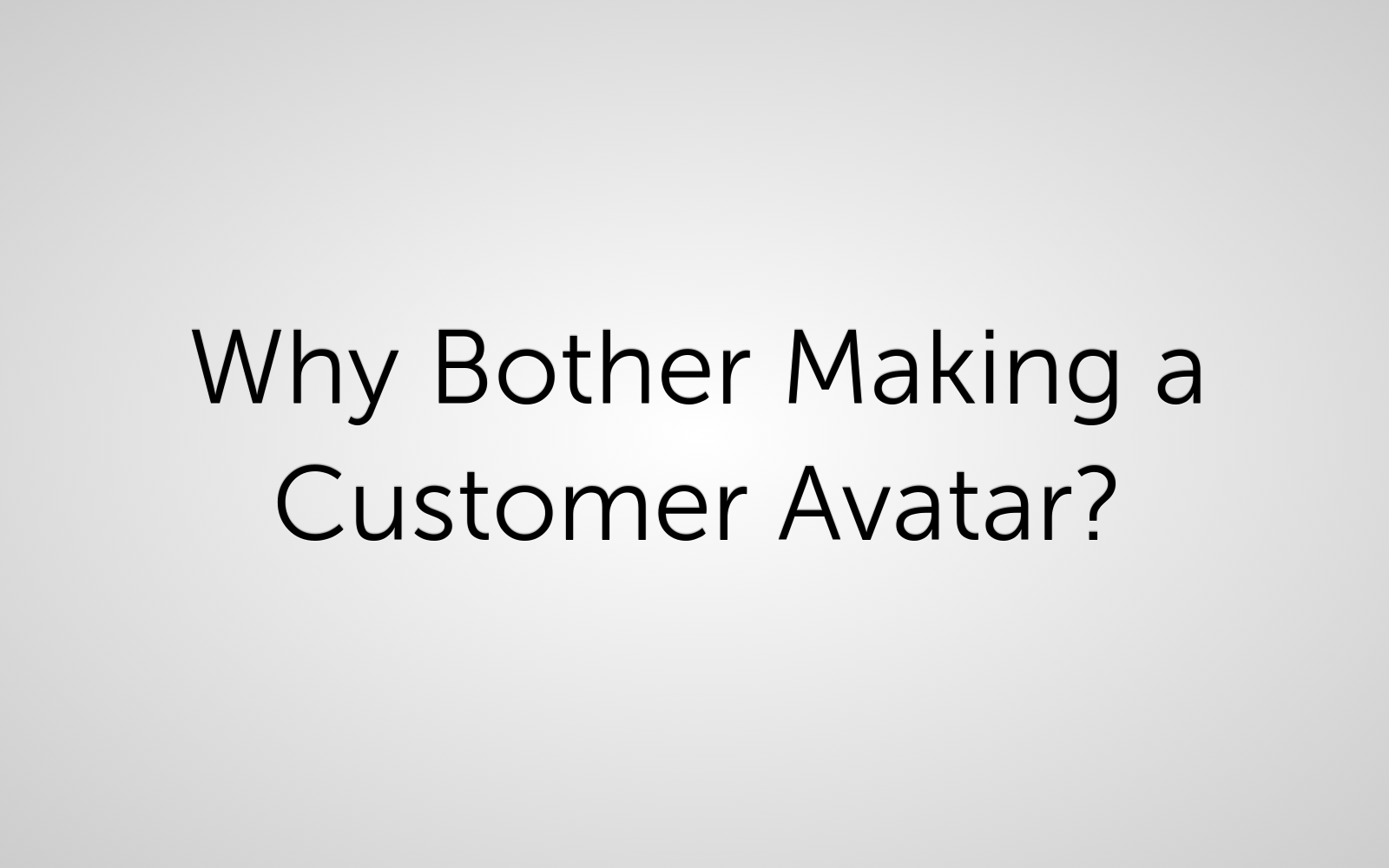 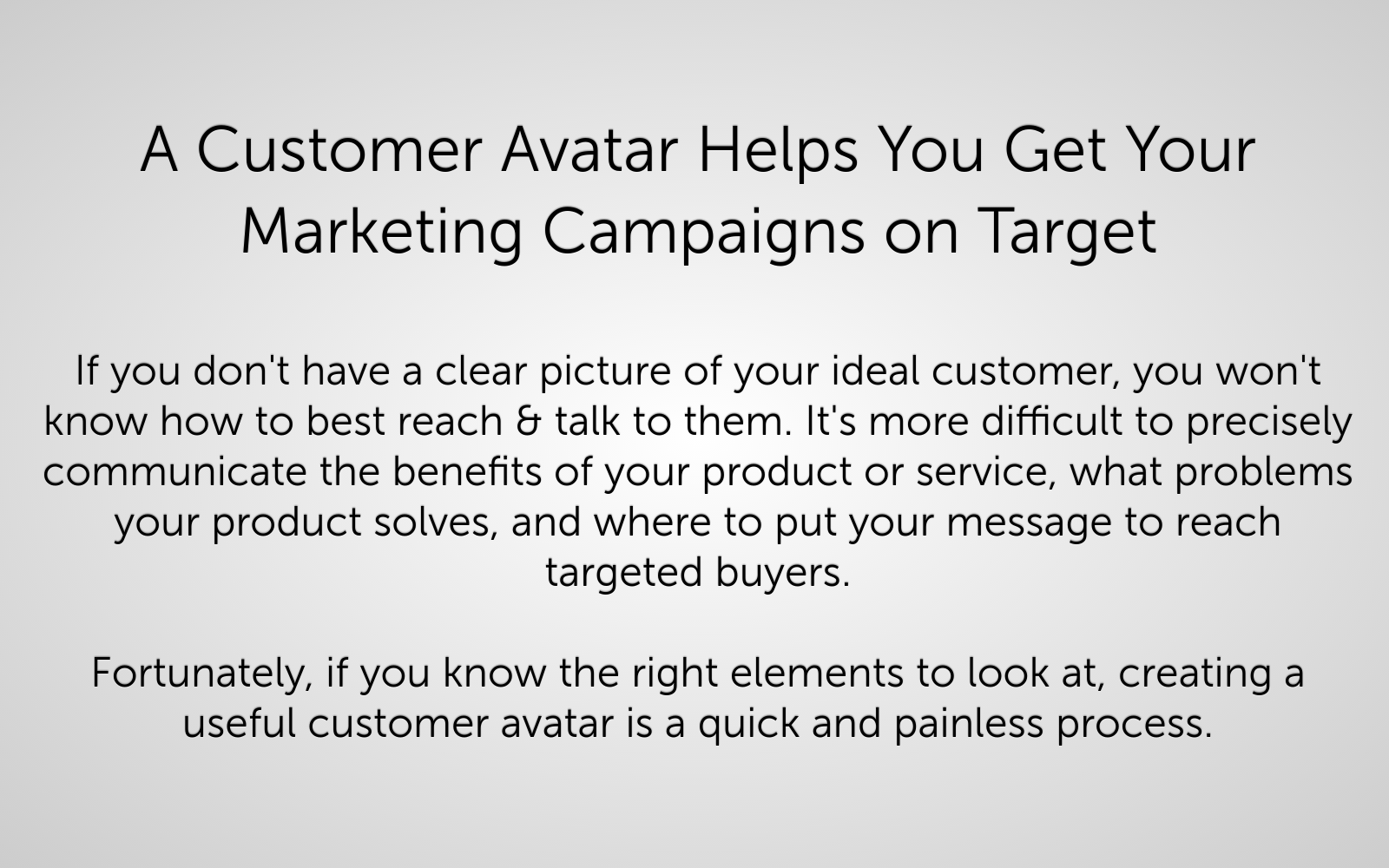 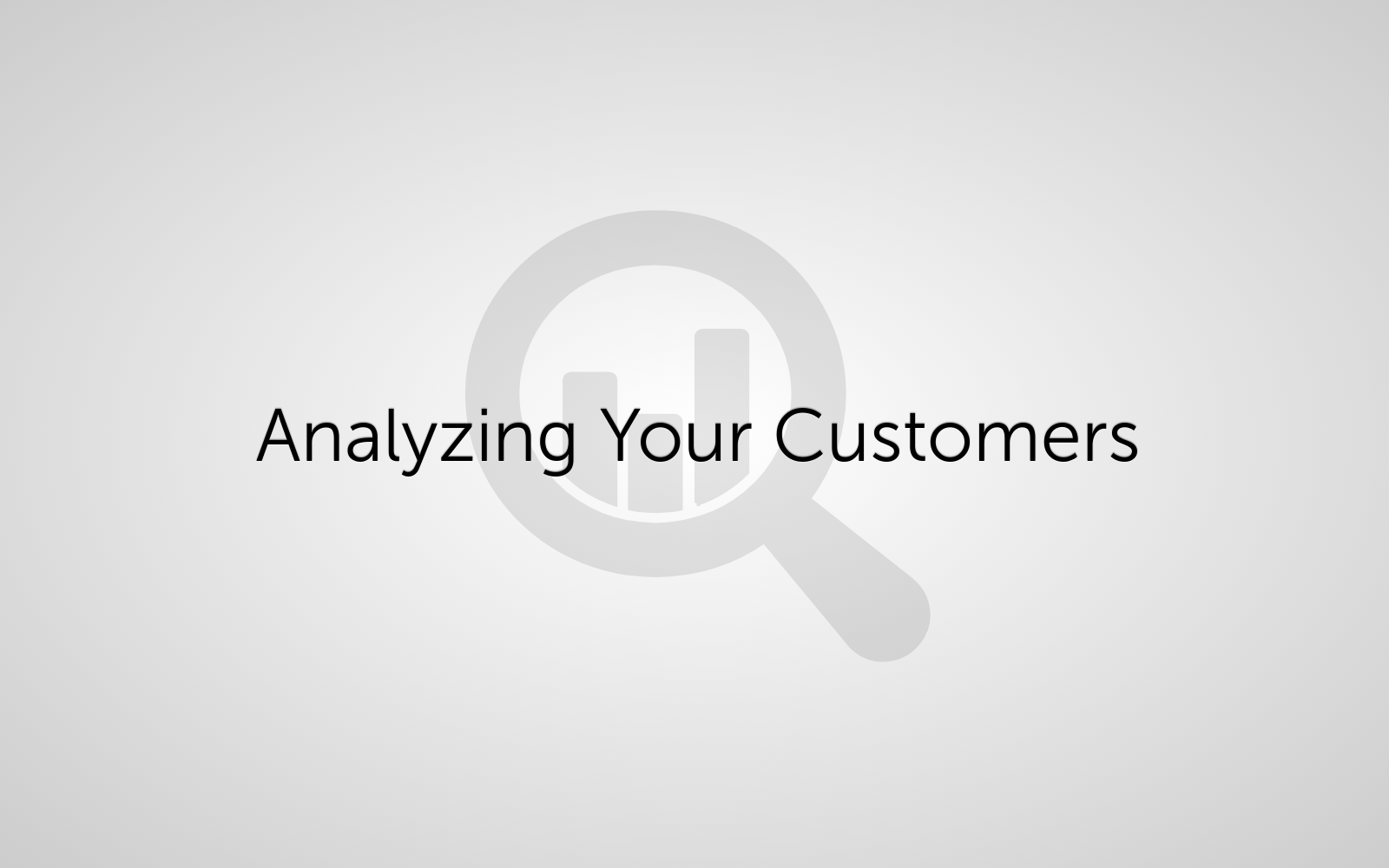 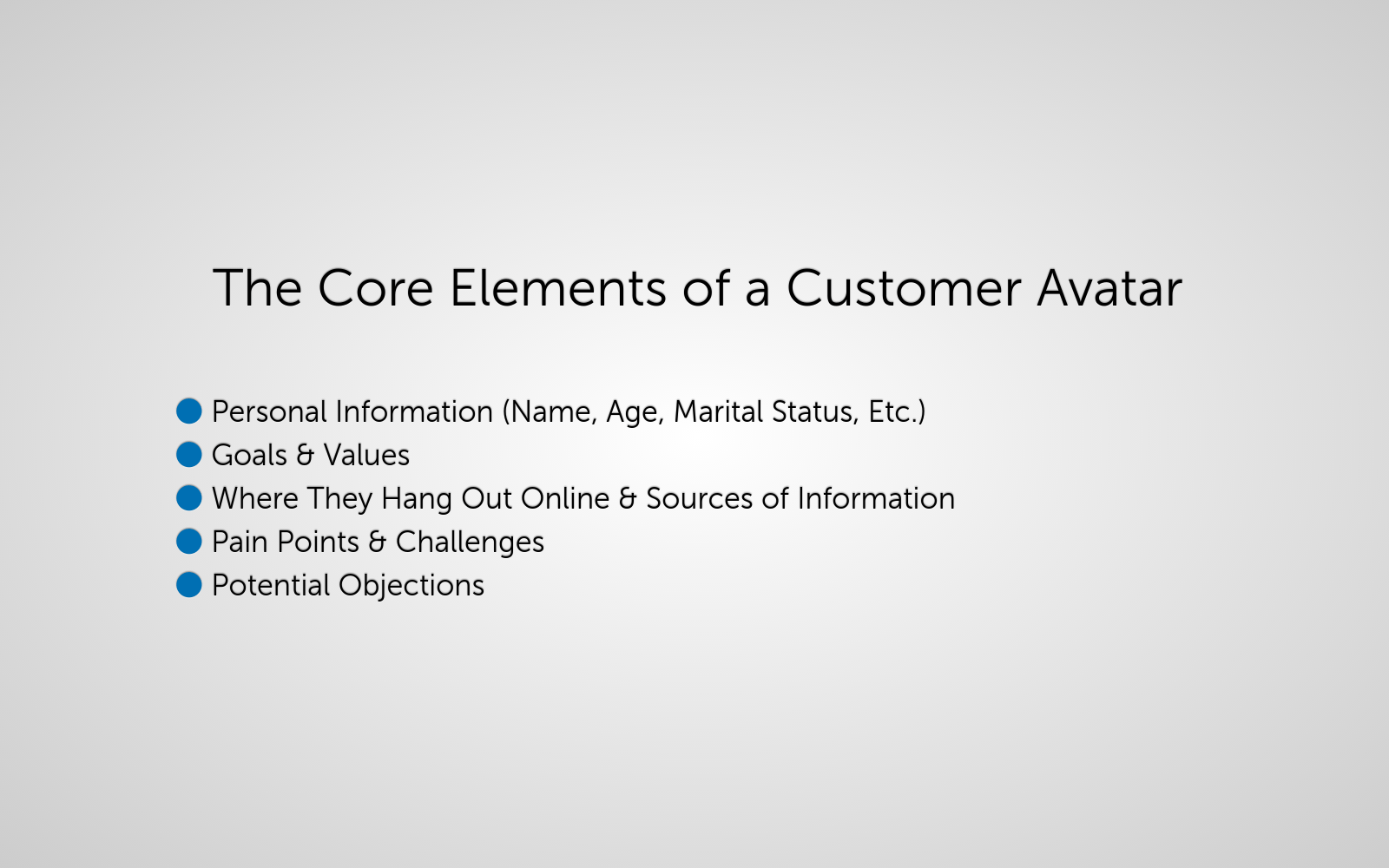 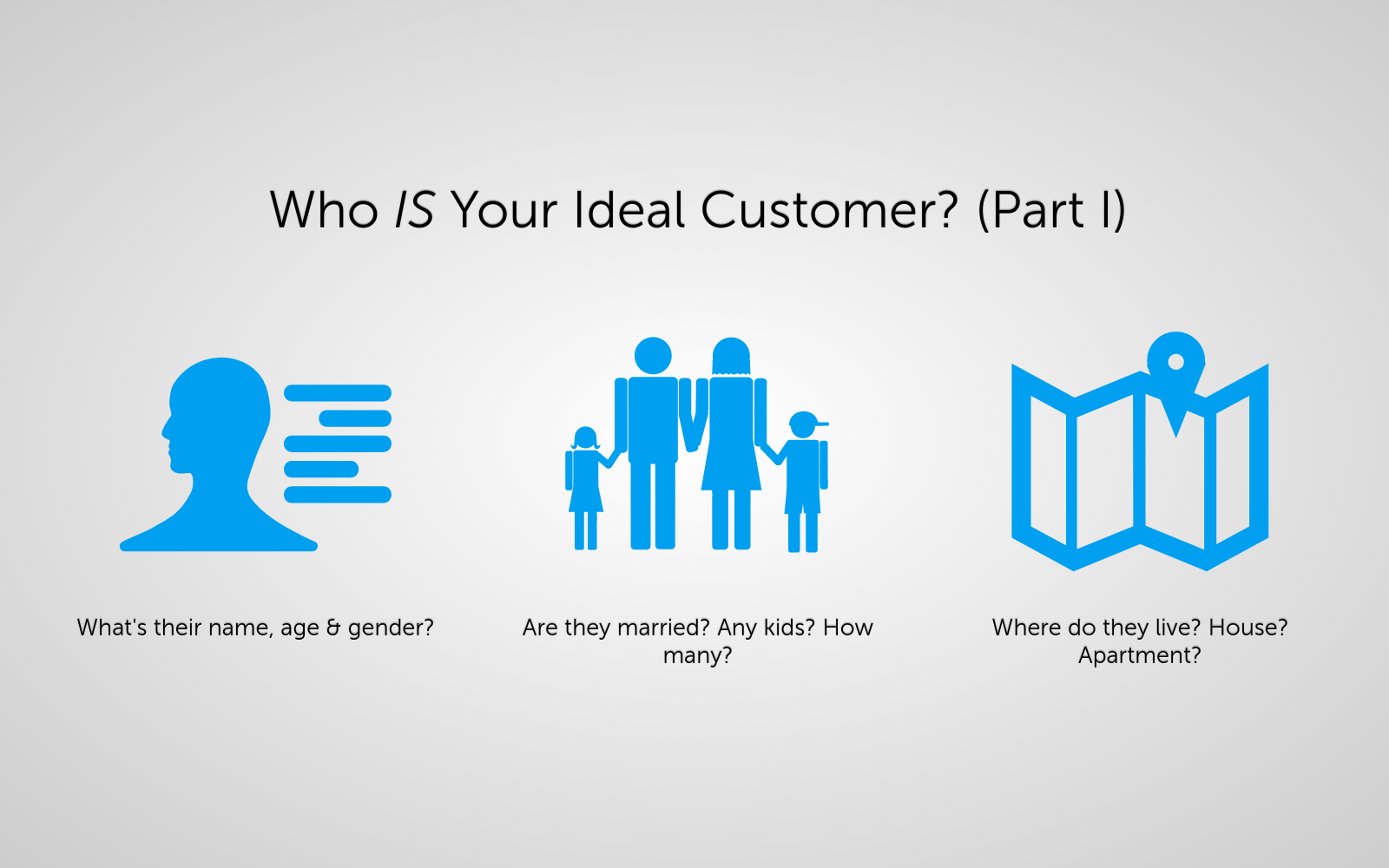 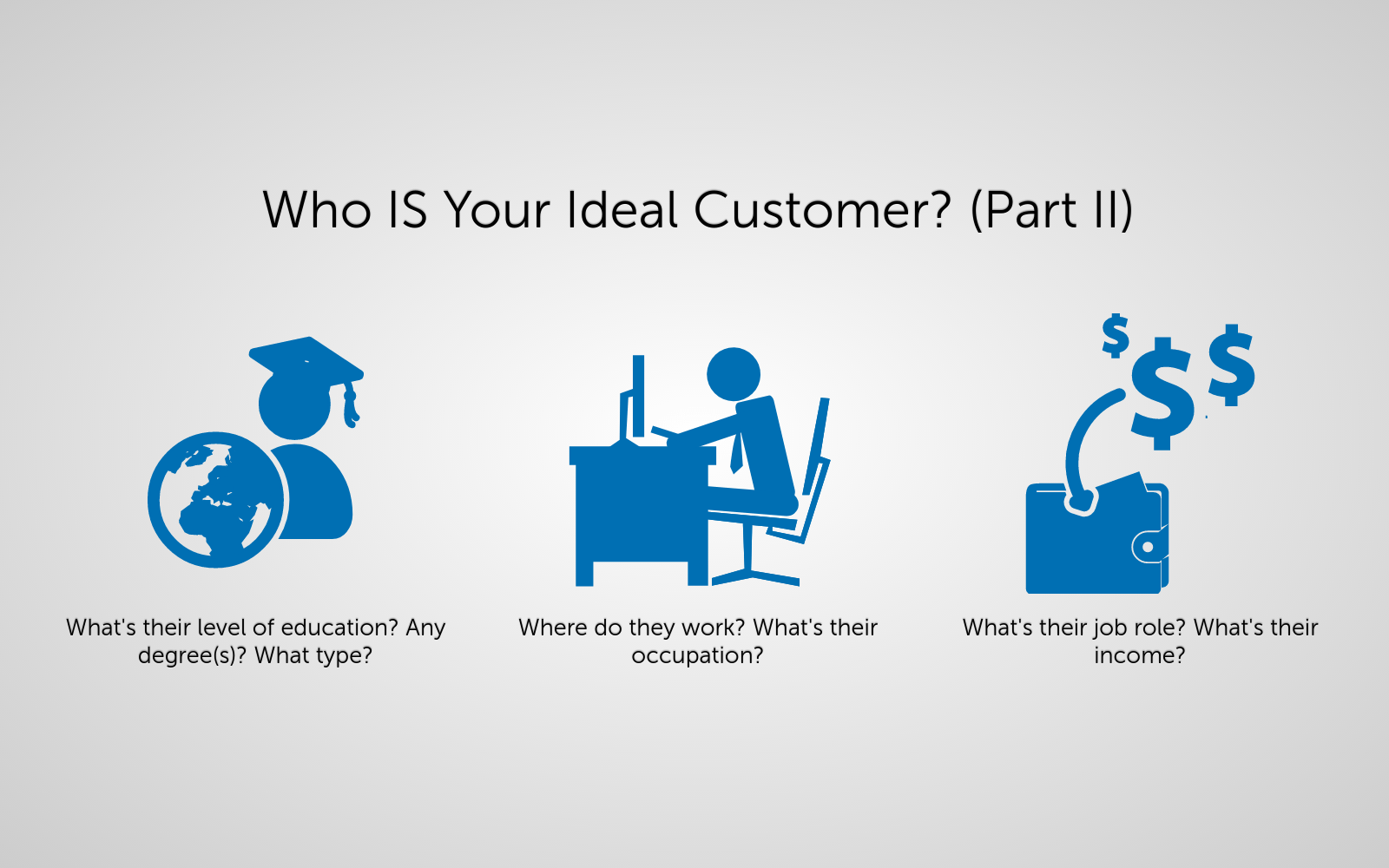 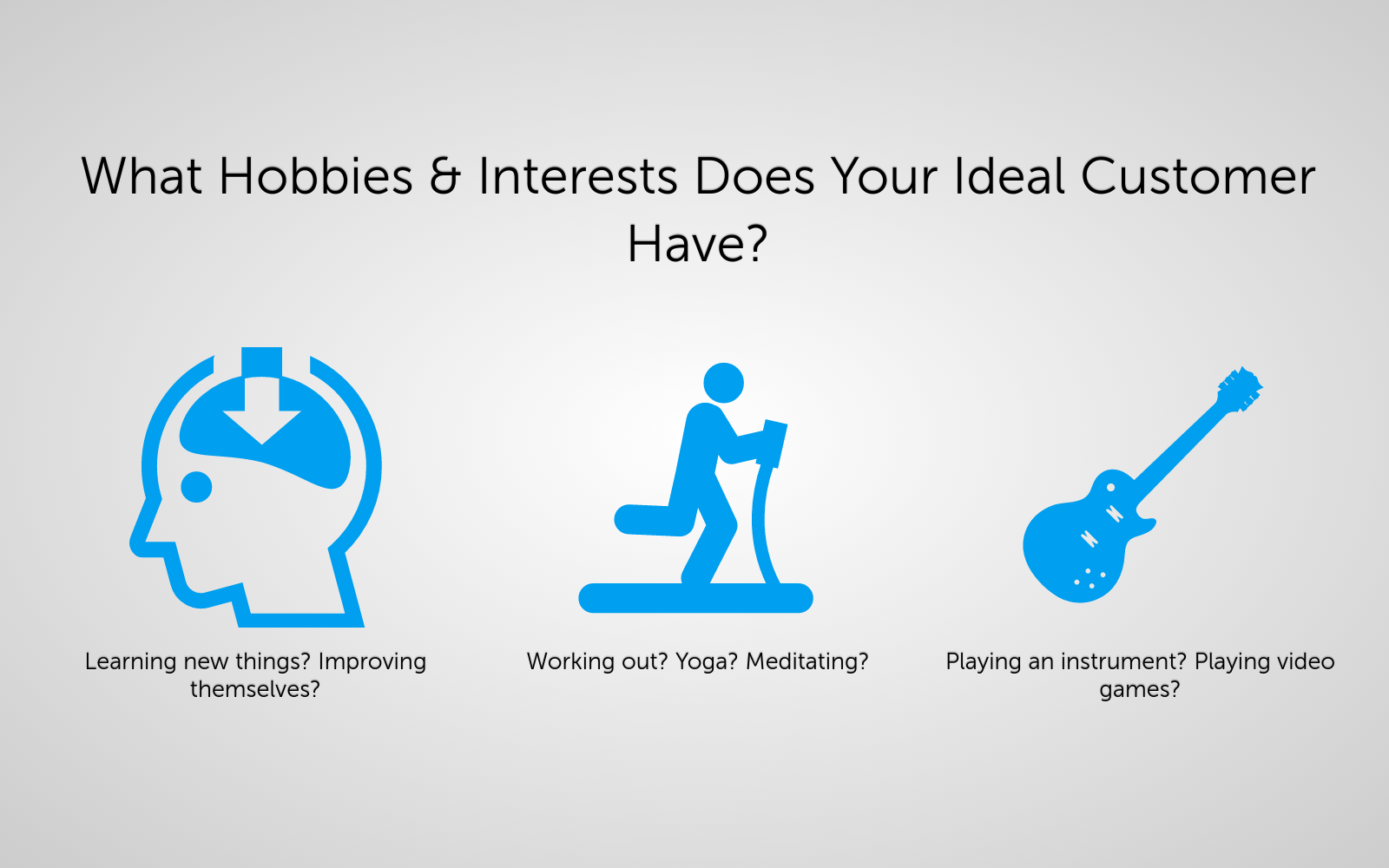 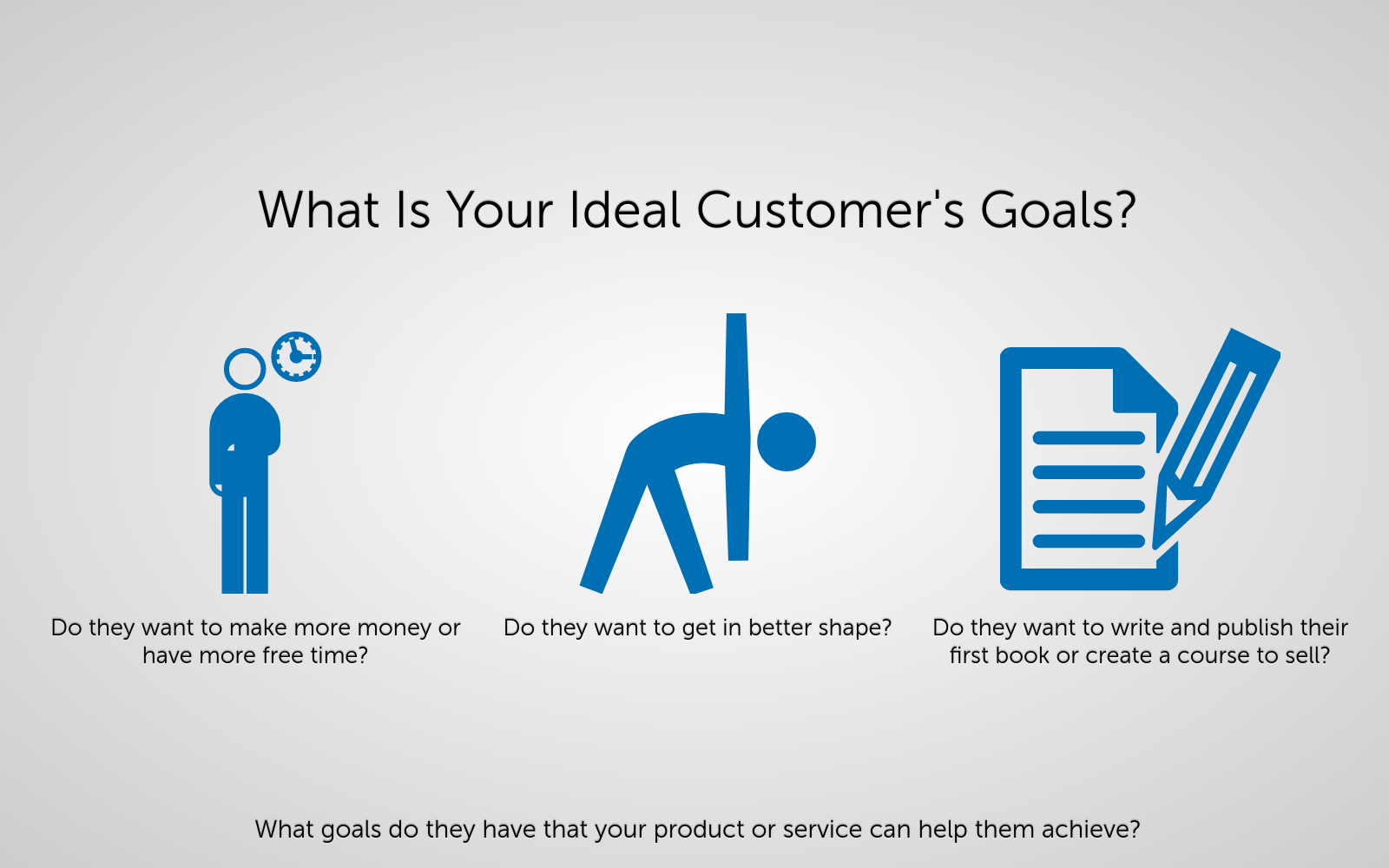 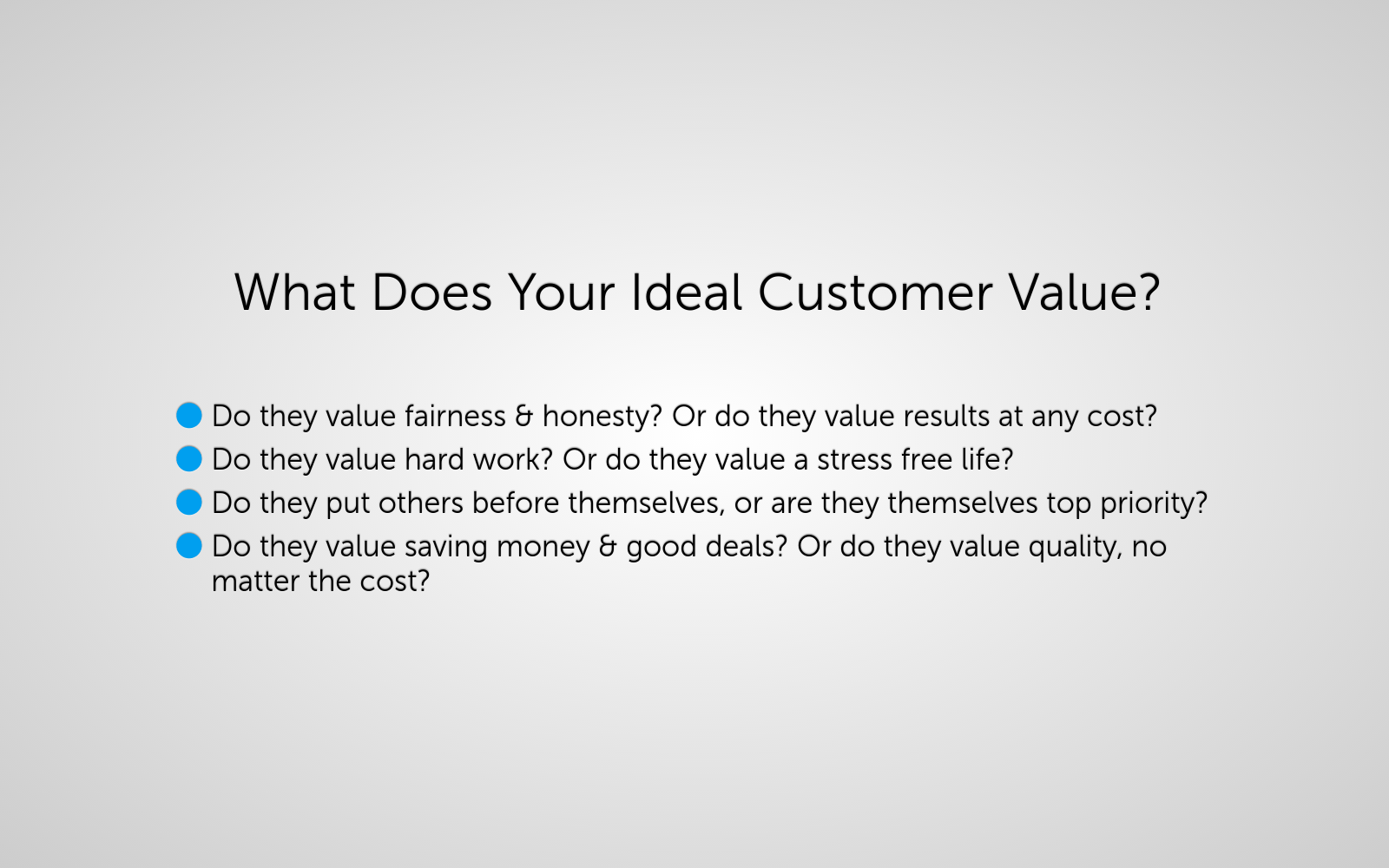 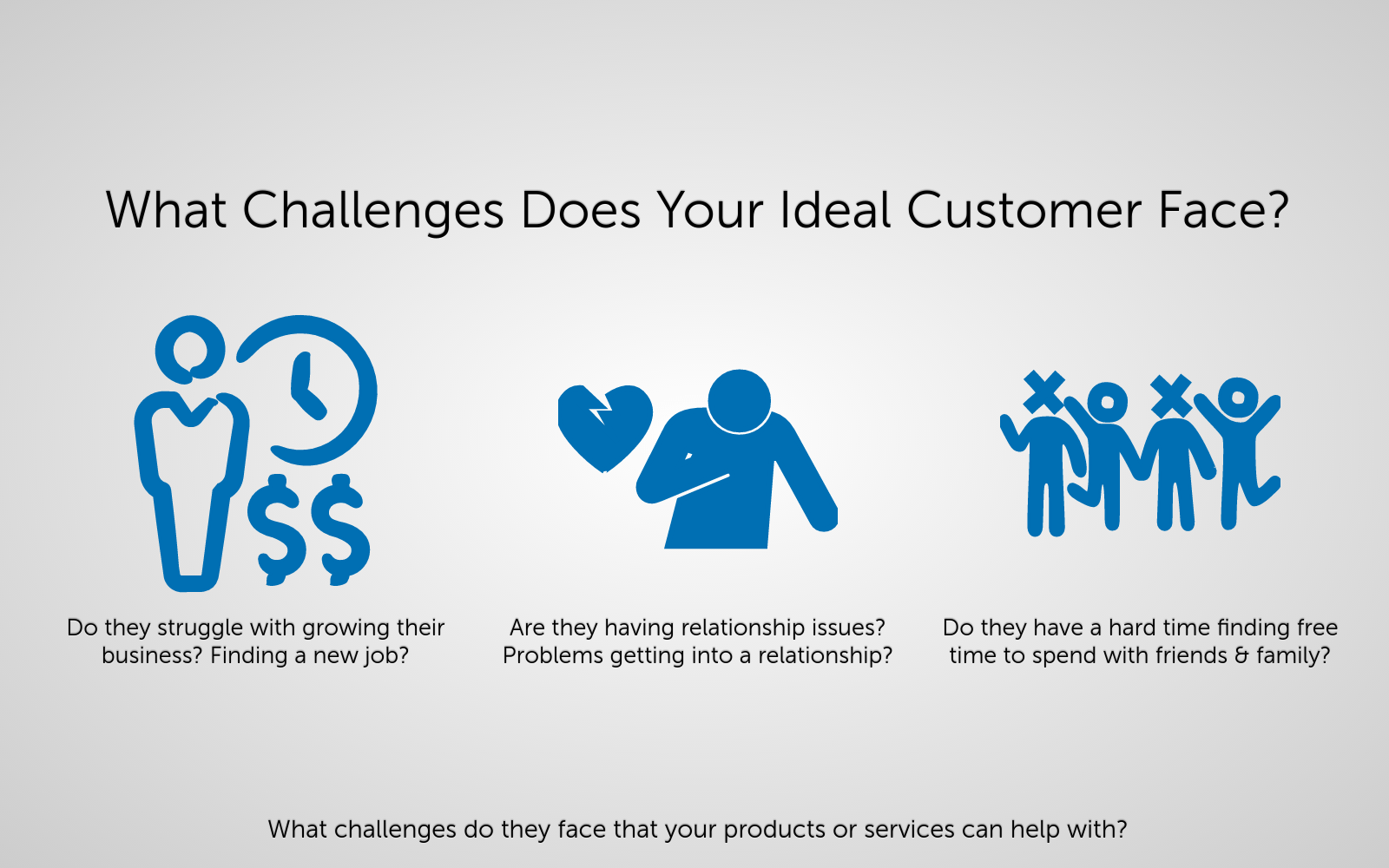 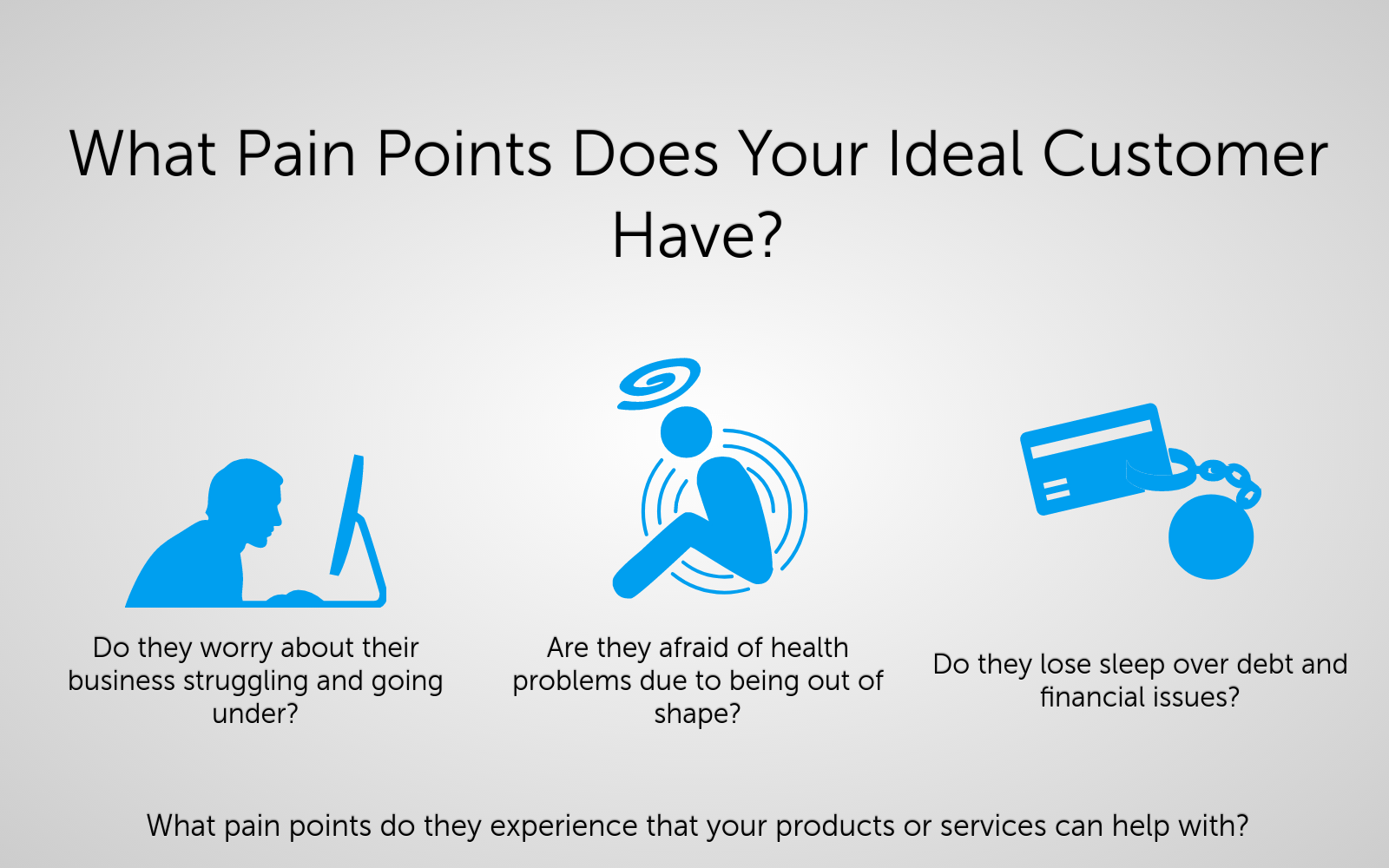 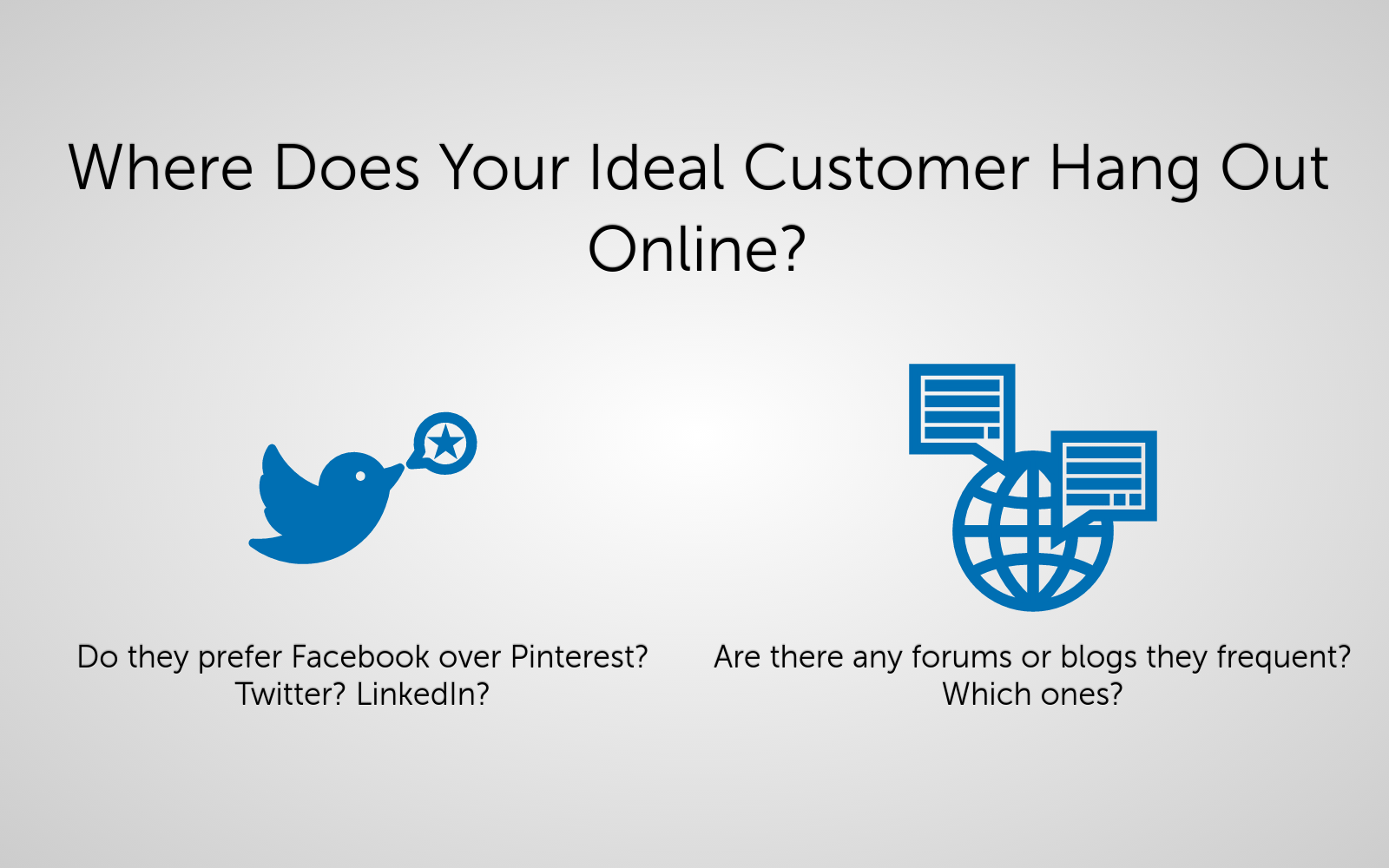 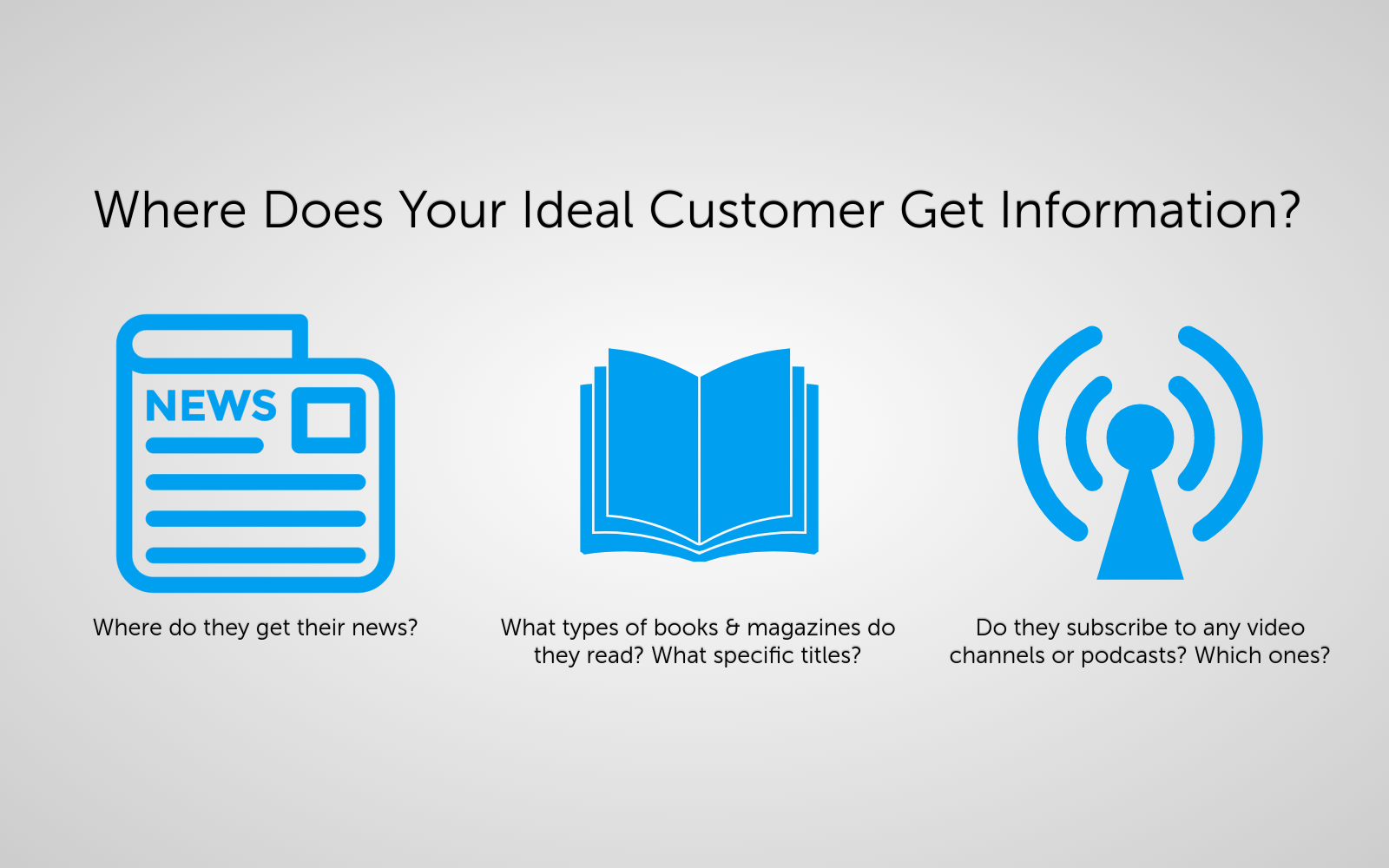 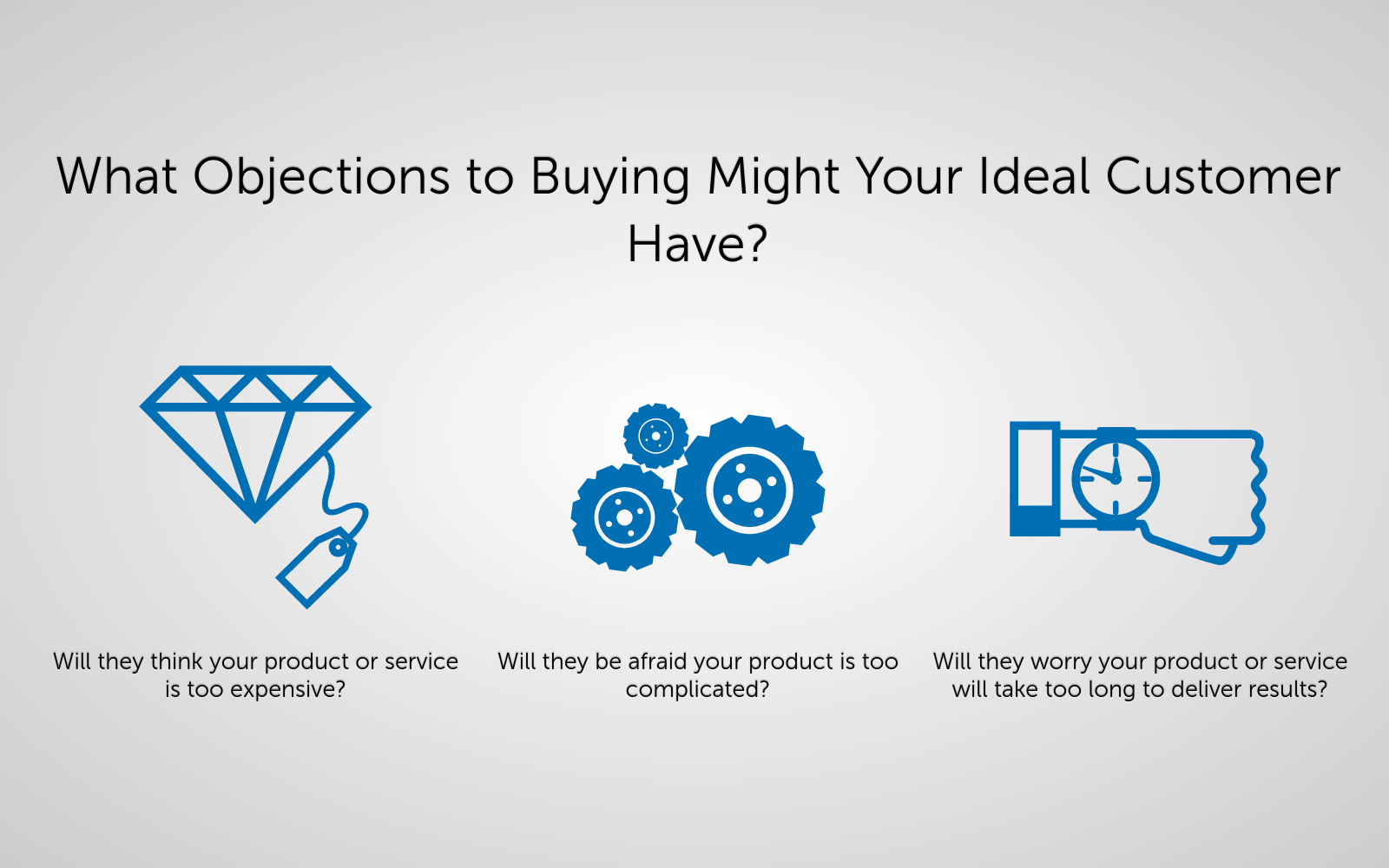 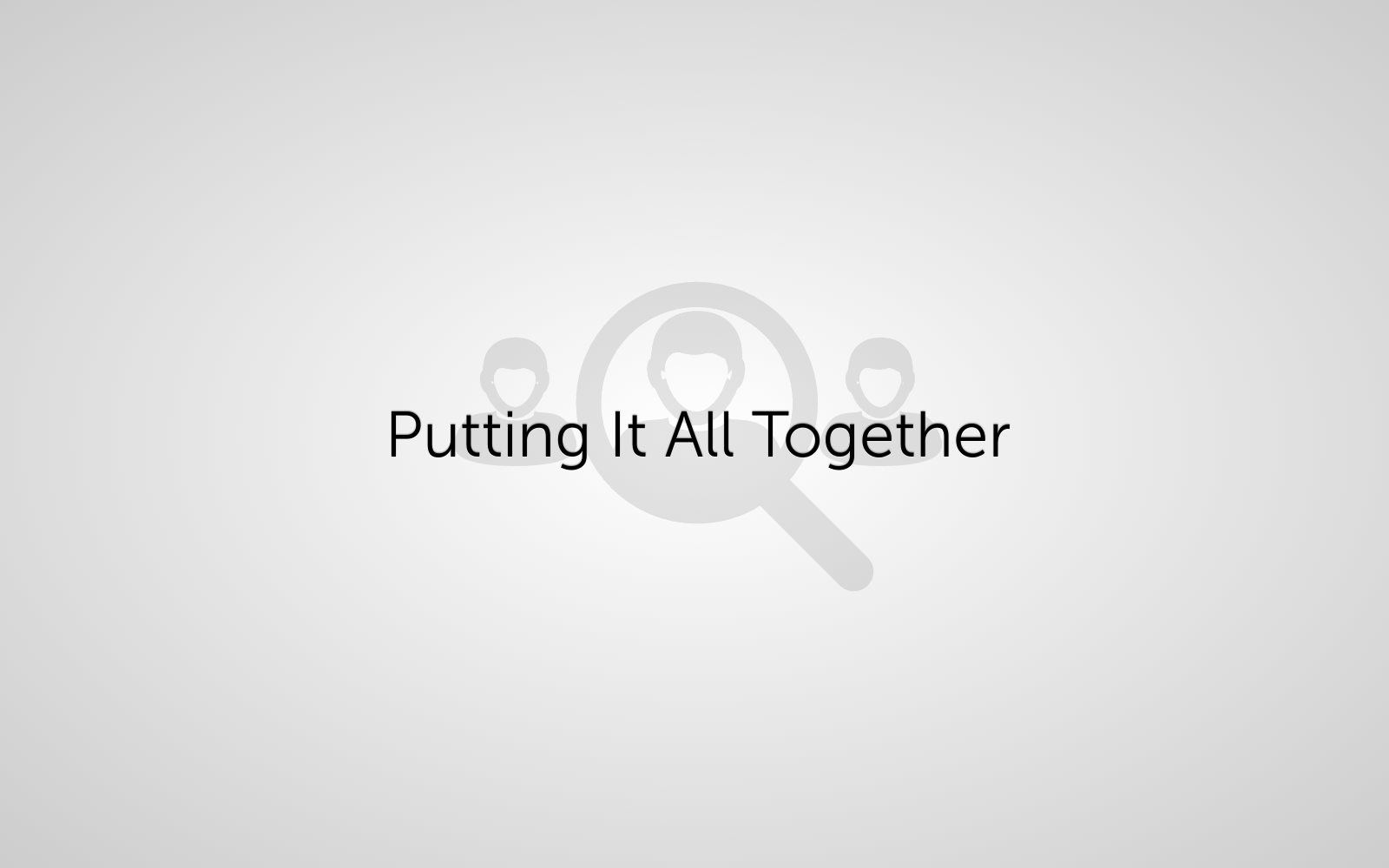 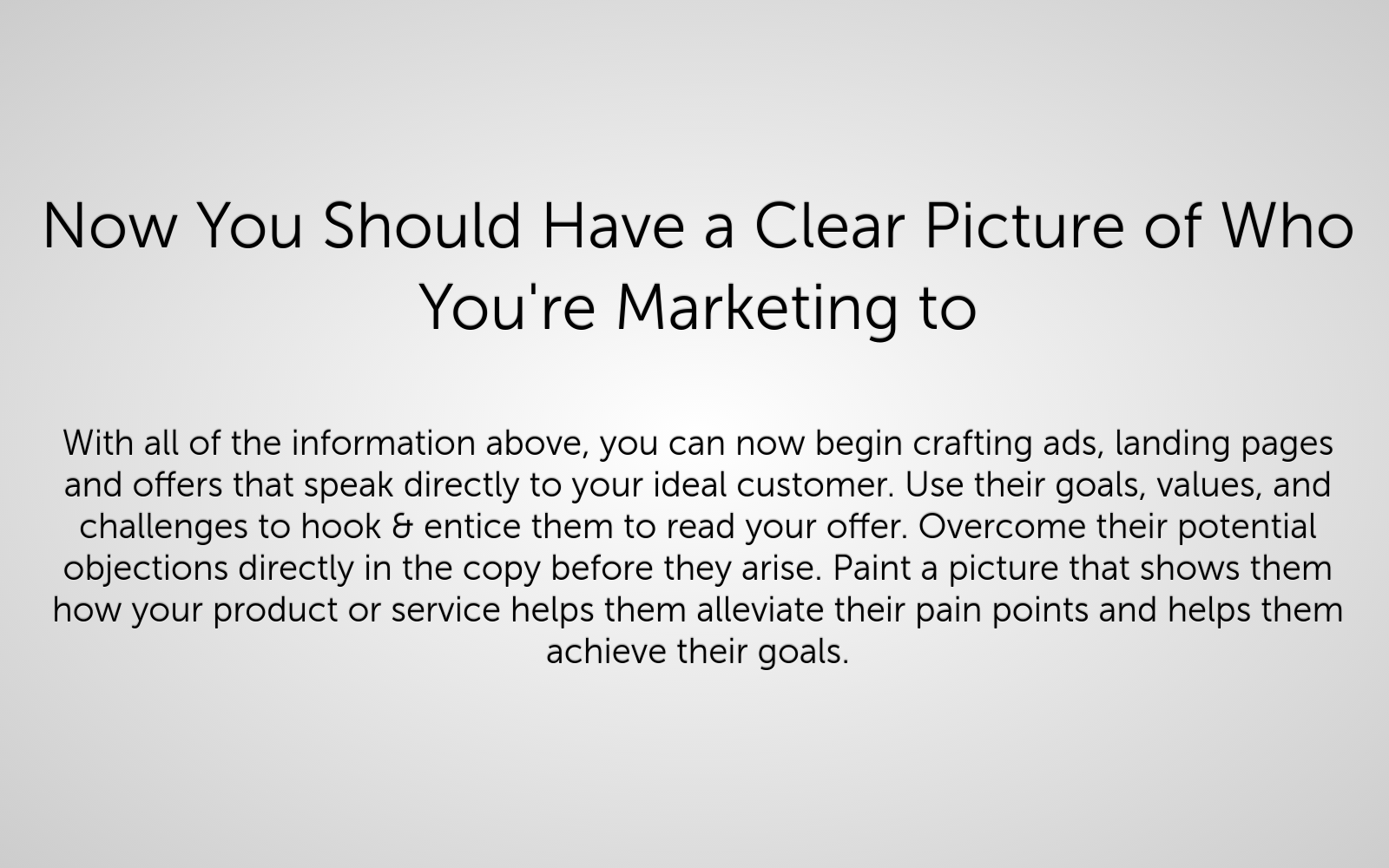 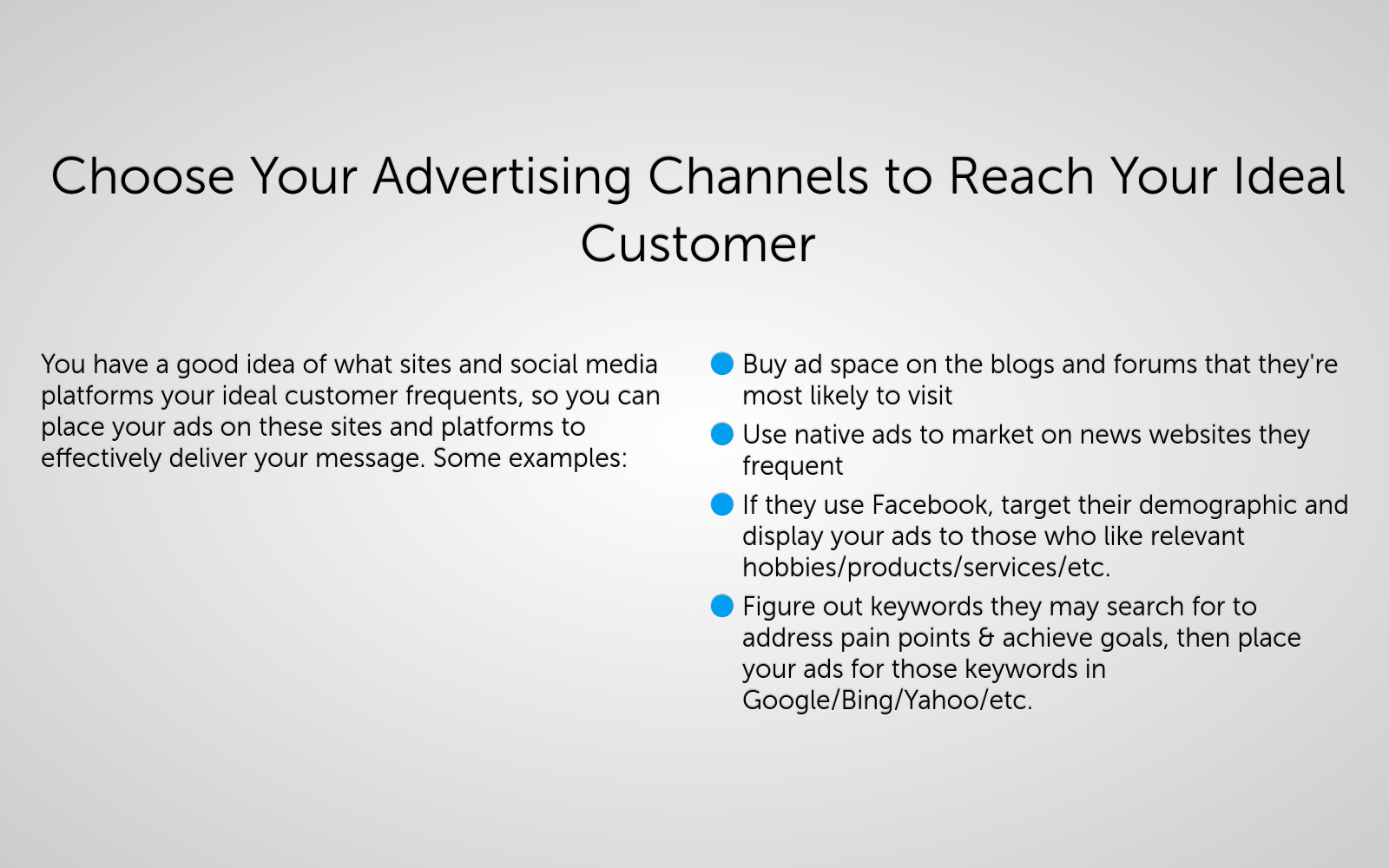 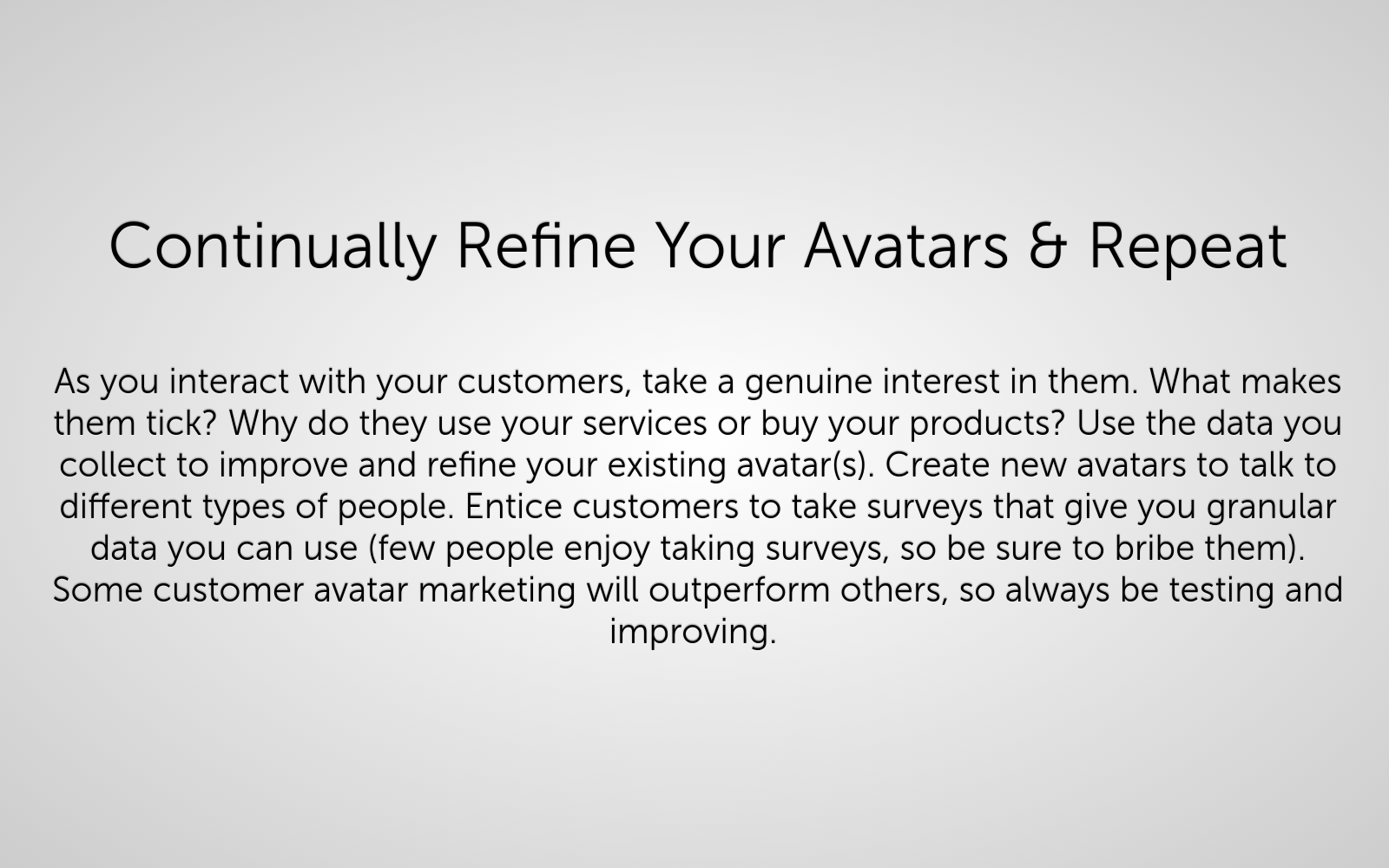